UNIT-1
Multistage amplifier
Multistage amplifier
To increases the voltage gain of the amplifier, multiple amplifier are  connected  in cascade. The output of one amplifier is the input to  another stage. In this way the overall voltage gain can be increased,  when number of amplifier stages are used in succession it is called a  multistage amplifier or cascade amplifier.
The load on the first amplifier is the input resistance of the second  amplifier. The various stages need not have the same voltage and  current gain. In practice, the earlier stages are often voltage  amplifiers and the last one or two stages are power amplifiers.
The voltage amplifier stages assure that the power stages have the  proper input swing. The amount of gain in a stage is determined by  the load on the amplifier stage, which is governed by the input  resistance to the next stage.
Therefore, in designing or analysing multistage amplifier, we start at  the output and proceed toward the input.
A n-stage amplifier can be represented  by the block diagram as shown in fig.
The overall voltage gain is the product of the  voltage gain of each stage.
A = A1×A2 ×………× An.
Gain in dB
To represent the gain of the cascade amplifier,  the voltage gain is represented in dB. The  two power levels of input and output of an  amplifier are compared on a logarithmic scale  rather than linear scale. The number of bels  by which the output power P2 exceeds the  input power P1 is defined as
Because of dB scale the gain can be directly added when a number of stages  are cascaded.
Types of Coupling
The three couplings generally used are.
RC coupling
Transformer coupling
Direct Coupling
RC coupling
RC coupling the most commonly used method of  coupling from one stage to the next. An ac source  with a source resistance Rs drives the input of an  amplifier. The grounded emitter stage amplifies the  signal, which is then coupled to next CE stage the  signal is further amplified to get larger output.
In this case the signal developed across the collector  resistor of each stage is coupled into the base of the  next stage. The cascaded stages amplify the signal  and the overall gain equals the product of the  individual gains.
RC coupling
RC coupling
The coupling capacitors pass ac but block dc Because of this  the stages are isolated as for as dc is concerned. This is  necessary to avoid shifting of Q-points. The drawback of this  approach is the lower frequency limit imposed by the  coupling capacitor.

The bypass capacitors are needed because they bypass the  emitters to ground. Without them, the voltage gain of each  stage would be lost. These bypass capacitors also place a  lower limit on the frequency response. As the frequency  keeps decreasing, a point is reached at which capacitors no  longer look like a.c. shorts. At this frequency the voltage gain  starts to decrease because of the local feedback and the  overall gain of the amplifier drops significantly. These  amplifiers are suitable for frequencies above 10 Hz.
Frequency response curve
Advantages of RC Coupled Amplifier:
The frequency response of RC amplifier provides constant gain over a wide  frequency range, hence most suitable for audio applications.
The circuit is simple and has lower cost because it employs resistors and  capacitors which are cheap.
It becomes more compact with the upgrading technology.
Disadvantages of RC Coupled Amplifier:
The voltage and power gain are low because of the effective load resistance.
They become noisy with age.
Due to poor impedance matching, power transfer will be low.
Applications of RC Coupled Amplifier
They have excellent audio fidelity over a wide range of frequency.
Widely used as Voltage amplifiers
Due to poor impedance matching, RC coupling is rarely used in the final  stages.
Transformer Coupled Amplifier
We have observed that the main drawback of RC coupled  amplifier is that the effective  load resistance  gets  reduced. This is because, the input impedance of an  amplifier is low, while its output impedance is high.
When they are coupled to make a multistage amplifier,  the high output impedance of one stage comes in parallel  with the low input impedance of next stage. Hence,  effective load resistance is decreased. This problem can  be overcome by a transformer coupled amplifier.
In a transformer-coupled amplifier, the stages of  amplifier are coupled using a transformer.
Construction of Transformer Coupled  Amplifier
The amplifier circuit in which, the previous stage is connected  to the next stage using a coupling transformer, is called as  Transformer coupled amplifier.
The	coupling	transformer	T1	is	used to	feed	the	output	of
2nd
1ststage	to	the	input	of	stage.	The	collector	load	is
replaced by the primary winding of the transformer.
The secondary winding is connected between the potential  divider and the base of 2ndstage, which provides the input to  the 2nd stage.
Instead of coupling capacitor like in RC coupled amplifier, a  transformer is used for coupling any two stages, in the  transformer coupled amplifier circuit.
Circuit diagram of transformer  coupled amplifier
The potential divider network R1 and R2 and the resistor  Re together form the biasing and stabilization network. The  emitter by-pass capacitor Ce  offers a low reactance path to  the signal. The resistor RL is used as a load impedance. The  input capacitor Cin present at the initial stage of the amplifier  couples AC signal to the base of the transistor. The capacitor  CC is the coupling capacitor that connects two stages and  prevents DC interference between the stages and controls  the shift of operating point.
Operation of Transformer Coupled  Amplifier
When an AC signal is applied to the input of the base of the  first transistor then it gets amplified by the transistor and  appears at the collector to which the primary of the  transformer is connected.
The transformer which is used as a coupling device in this  circuit has the property of impedance changing, which means  the low resistance of a stage (or load) can be reflected as a  high load resistance to the previous stage. Hence the voltage  at the primary is transferred according to the turns ratio of  the secondary winding of the transformer.
This transformer coupling provides good impedance matching  between the stages of amplifier. The transformer coupled  amplifier is generally used for power amplification.
Frequency Response of Transformer  Coupled Amplifier
The gain of the amplifier is constant only for a small range of  frequencies. The output voltage is equal to the collector  current multiplied by the reactance of primary.
At low frequencies, the reactance of primary begins to fall,
resulting in decreased gain. At high frequencies, the  capacitance between turns of windings acts as a bypass  condenser to reduce the output voltage and hence gain.
So, the amplification of audio signals will not be proportionate
and some distortion will also get introduced, which is called
as Frequency distortion.
Advantages
An excellent impedance matching is provided.
Gain achieved is higher.
There will be no power loss in collector and base resistors.
Efficient in operation.
Disadvantages
Though the gain is high, it varies considerably with frequency.
Hence a poor frequency response.
Frequency distortion is higher.
Transformers tend to produce hum noise.
Transformers are bulky and costly.
Applications
Mostly used for impedance matching purposes.
Used for Power amplification.
Used in applications where maximum power transfer is  needed.
Impedence Matching
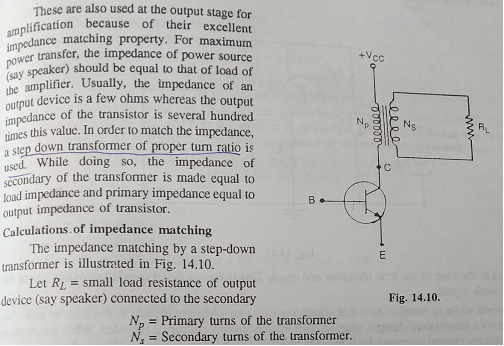 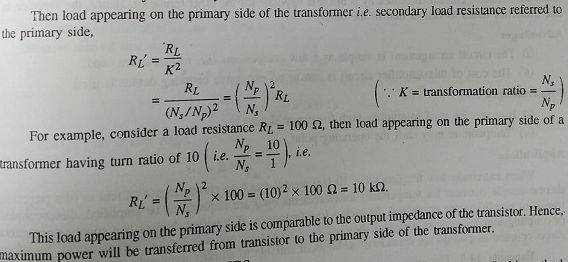 Direct Coupled Amplifier
As no coupling devices are used, the coupling of the amplifier  stages is done directly and hence called as Direct coupled  amplifier.

Especially used to amplify lower frequencies, such as  amplifying photo-electric current or thermo-couple current or  so.
Construction
The figure below indicates the three stage direct coupled  transistor amplifier. The output of first stage transistor T1 is  connected to the input of second stage transistor T2.
The transistor in the first stage will be an NPN transistor,  while the transistor in the next stage will be a PNP  transistor and so on. This is because, the variations in  one transistor tend to cancel the variations in the other.  The rise in the collector current and the variation in β of  one transistor gets cancelled by the decrease in the  other.
Operation
The input signal when applied at the base of transistor T1, it gets  amplified due to the transistor action and the amplified output  appears at the collector resistor Rc of transistor T1. This output is  applied to the base of transistor T2 which further amplifies the  signal. In this way, a signal is amplified in a direct coupled  amplifier circuit.
Advantages
The circuit arrangement is simple because of minimum use of
resistors.
The circuit is of low cost because of the absence of expensive
coupling devices.

Disadvantages
It cannot be used for amplifying high frequencies.
The operating point is shifted due to temperature variations.

Applications
Low frequency amplifications.
Low current amplifications.
UNIT-2
Large Signal Amplifier
Power Amplifier
After the audio signal is converted into electrical signal, it has  several voltage amplifications done, after which the power  amplification of the amplified signal is done just before the  loud speaker stage. This is clearly shown in the below figure.
While the voltage amplifier raises the voltage level of the  signal, the power amplifier raises the power level of the  signal. Besides raising the power level, it can also be said  that a power amplifier is a device which converts DC  power to AC power and whose action is controlled by the  input signal.

The DC power is distributed according to the relation,  DC power input = AC power output + losses
Voltage Amplifier
The voltage gain of an amplifier is given by :
				Av=β(Rc/Rin)

The characteristics of a voltage amplifier are as follows:

The base of the transistor should be thin and hence the  value of β should be greater than 100.

The resistance of the input resistor Rin should be low  when compared to collector load RC.

The collector load RC should be relatively high. To permit  high collector load, the voltage amplifiers are always  operated at low collector current.

The voltage amplifiers are used for small signal voltages.
Power Transistor
It is larger in size, in order to handle large powers.

The collector region of the transistor is made large and a heat  sink is placed at the collector-base junction in order to  minimize heat generated.

The emitter and base regions of a power transistor are heavily doped.

Due to the low input resistance, it requires low input power.
Difference between Voltage and  Power Amplifiers
Classification Based on Mode of Operation
Class A Power amplifier − When the collector current flows at  all times during the full cycle of signal, the power amplifier is  known as class A power amplifier.
Class B Power amplifier − When the collector current flows  only during the positive half cycle of the input signal, the  power amplifier is known as class B power amplifier.
Class C Power amplifier − When the collector current flows  for less than half cycle of the input signal, the power amplifier  is known as class C power amplifier.
Class AB amplifier - if we combine the class A and class B  amplifiers so as to utilize the advantages of both.
Class A Power Amplifiers
A Class A power amplifier is one in which the output current  flows for the entire cycle of the AC input supply. Hence the  complete signal present at the input is amplified at the output.
The operating point of this amplifier is present in the linear  region. It is so selected that the current flows for the entire ac  input cycle. The below figure explains the selection of  operating point. The output characteristics with operating  point Q is shown in the figure above. Here (Ic)Q and  (Vce)Q represent no signal collector current and voltage  between collector and emitter respectively. When signal is  applied, the Q-point shifts to Q1 and Q2. The output current  increases to (Ic)max and decreases to (Ic)min. Similarly, the  collector-emitter voltage increases to (Vce)max and decreases to (Vce)min.
Advantages of Class A Amplifiers
The current flows for complete input cycle
It can amplify small signals
The output is same as input
No distortion is present

Disadvantages of Class A Amplifiers
Low power output
Low collector efficiency
Class B Power Amplifier
When the collector current flows only during the positive half  cycle of the input signal, the power amplifier is known as class  B power amplifier.
Class B Operation
The biasing of the transistor in class B operation is in such a  way that at zero signal condition, there will be no collector  current. The operating point is selected to be at collector cut  off voltage. So, when the signal is applied, only the positive  half cycle is amplified at the output.
The	figure	below	shows the	input	and output waveforms during class B operation.
When the signal is applied, the circuit is forward biased for  the positive half cycle of the input and hence the collector  current flows. But during the negative half cycle of the  input, the circuit is reverse biased and the collector current  will be absent. Hence only the positive half cycle is  amplified at the output.

As the negative half cycle is completely absent, the signal distortion will be high. Also, when the applied signal  increases, the power dissipation will be more. But when  compared to class A power amplifier, the output efficiency  is increased.

Well, in order to minimize the disadvantages and achieve low distortion, high efficiency and high output power, the push-pull configuration is used in this class B amplifier.
Class C Power Amplifier
When the collector current flows for less than half cycle  of the input signal, the power amplifier is known as class  C power amplifier.

The efficiency of class C amplifier is high while linearity is  poor. The conduction angle for class C is less than 180o. It  is generally around 90o, which means the transistor  remains idle for more than half of the input signal. So,  the output current will be delivered for less  time  compared to the application of input signal.
The following figure shows the operating
point and output of a class C amplifier
Class AB Power Amplifier
As the name implies, class AB is a combination of class A and  class B type of amplifiers. As class A has the problem of low  efficiency and class B has distortion problem, this class AB is  emerged to eliminate these two problems, by utilizing the  advantages of both the classes.
Class B Push-Pull Amplifier
Though the efficiency of class B power amplifier is higher than  class A, as only one half cycle of the input is used, the distortion  is high. Also, the input power is not completely utilized. In order  to compensate these problems, the push-pull configuration is  introduced in class B amplifier.
Construction
The circuit of a push-pull class B power amplifier consists of two  identical transistors T1 and T2 whose bases are connected to the  secondary of the center-tapped input transformer Tr1. The  emitters are shorted and the collectors are given the VCC supply  through the primary of the output transformer Tr2.
The circuit arrangement of class B push-pull amplifier, is  same as that of class A push-pull amplifier except that the  transistors are biased at cut off, instead of using the biasing  resistors. The figure below gives the detailing of the  construction of a push-pull class B power amplifier.
Operation
The circuit of class B push-pull amplifier shown in the above  figure clears that both the transformers are center-tapped.  When no signal is applied at the input, the transistors T1 and  T2 are in cut off condition and hence no collector currents  flow. As no current is drawn from VCC, no power is wasted.
When input signal is given, it is applied to the input  transformer Tr1 which splits the signal into two signals that are  180o out of phase with each other. These two signals are given  to the two identical transistors T1 and T2. For the positive half  cycle, the base of the transistor T1 becomes positive and  collector current flows. At the same time, the transistor T2 has  negative half cycle, which throws the transistor T2 into cutoff  condition and hence no collector current flows.
Advantages:
High a.c. output is obtained.
The output is free from even harmonics.
The effect of ripple voltages are balanced out. 



Disadvantages:
The transistors are to be identical, to produce equal
amplification.
Center-tapping is required for the transformers.
The transformers are bulky and costly.
Complementary Symmetry Push Pull Class B Amplifier
The push pull amplifier which was just discussed improves  efficiency but the usage of center-tapped transformers makes  the circuit bulky, heavy and costly. To make the circuit simple and  to improve the efficiency, the transistors used can be  complemented, as shown in the following circuit diagram.
The above circuit employs a NPN transistor and a PNP  transistor connected in push pull configuration. When  the input signal is applied, during the positive half cycle  of the input signal, the NPN transistor conducts and the  PNP transistor cuts off. During the negative half cycle, the  NPN transistor cuts off and the PNP transistor conducts.

In this way, the NPN transistor amplifies during positive
half cycle of the input, while PNP transistor amplifies  during negative half cycle of the input. As the transistors are both complement to each other, yet acts symmetrically while configuration is connected in push pull class B circuit, so it is termed as complementary symmetry push pull amplifier
Advantages:

As there is no need of center tapped transformers, the weight and cost are reduced.
Equal	and	opposite	input	signal	voltages	are	not
required.

Disadvantages:

It is difficult to get a pair of transistors (NPN and PNP) that have similar characteristics.
We	require	both	positive	and	negative	supply  voltages.
UNIT-3
Feedback in Amplifiers
Feedback
The process of injecting a fraction of output  energy of some device back to the input is  known as Feedback. It has been found that  feedback is very useful in reducing noise and  making the amplifier operation  stable.
Types of Feedbacks
Positive Feedback
The feedback in which the feedback energy  i.e., either voltage or current is in phase with  the input signal and thus aids it is called as Positive feedback.

Both the input signal and feedback signal  introduces a phase shift of 180o thus making a  360o resultant phase shift around the loop, to  be finally in phase with the input signal.
Negative Feedback
The feedback in which the feedback energy i.e., either  voltage or current is out of phase with the input and thus  opposes it, is called as negative feedback.

In negative feedback, the amplifier introduces a phase shift  of 180o into the circuit while the feedback network is so designed that it produces no phase shift or zero phase shift.  Thus the resultant feedback voltage Vf is 180o out of phase with the input signal Vin.
Principle of Feedback Amplifier
A feedback amplifier generally consists of two parts. They are  the amplifier and the feedback circuit. The feedback circuit  usually consists of resistors. The concept of feedback  amplifier  can be understood from the following figure:
From the above figure, the gain of the amplifier is  represented as A. the gain of the amplifier is the ratio of  output voltage Vo to the input voltage Vi. the feedback  network extracts a voltage Vf= β Vo from the output Vo of  the amplifier.

This voltage is added for positive feedback and  subtracted for negative feedback, from the signal voltage  Vs. Now,

			Vi=Vs+Vf=Vs+βVo
			Vi=Vs−Vf=Vs−βVo

The quantity β = Vf/Vo is called as feedback ratio or  feedback fraction.
Let us consider the case of negative feedback. The output  Vomust be equal to the input voltage (Vs - βVo) multiplied  by the gain A of the amplifier.
	Hence,
				(Vs−βVo)A=Vo
	Or
				AVs−AβVo=Vo
	Or
				AVs=Vo(1+Aβ)
	Therefore,
				Vo/Vs=A/1+Aβ
Let Af be the overall gain (gain with the feedback) of the  amplifier. This is defined as the ratio of output voltage  Vo to the applied signal voltage Vs, i.e.
				Af = Outputvoltage/Inputsignalvoltage=Vo/Vs
So, from the above two equations, we can understand  that,
The equation of gain of the feedback amplifier, with  negative feedback is given by
				Af=A/1+Aβ
The equation of gain of the feedback amplifier, with  positive feedback is given by
				Af=A/1−Aβ
These are the standard equations to calculate the gain of  feedback amplifiers.
Amplifiers Negative Feedback
There are two main types of negative feedback circuits. They are −
Negative Voltage Feedback
Negative Current Feedback
Negative Voltage Feedback
In this method, the voltage feedback to the input of amplifier  is proportional to the output voltage.
Voltage-series feedback
Voltage-shunt  feedback
Negative Current Feedback
In this method, the voltage feedback to the input of amplifier  is proportional to the output current.
Current-series feedback
Current-shunt  feedback
Voltage-Series Feedback
Voltage-Shunt Feedback
Current-Series Feedback
Current-Shunt Feedback
Advantages of negative feedback
Stability of gain is improved
Reduction in distortion
Reduction in noise
Increase in input impedance
Decrease in output impedance
Improve Bandwidth or Frequency response
Increase in the range of uniform application
Emitter Follower
Emitter follower is a case of negative current feedback circuit.  This is mostly used as a last stage amplifier in signal generator  circuits. The important features of Emitter Follower are −
It has high input impedance
It has low output impedance
It is ideal circuit for impedance matching
All these ideal features allow many applications for the emitter  follower circuit. This is a current amplifier circuit that has no  voltage gain.
Construction
The constructional details of an emitter follower circuit are  nearly similar to a normal amplifier. The main difference is  that the load RL is absent at the collector terminal, but  present at the emitter terminal of the circuit. Thus the output  is taken from the emitter terminal instead of collector  terminal.

The biasing is provided either by base resistor method or by potential divider method.
The following figure shows the circuit diagram of  an Emitter Follower
Operation
The input signal voltage applied between base and emitter, develops an
output voltage Vo across RE, which is in the emitter section. Therefore,
Vo=IERE
The whole of this output current is applied to the input through feedback.  Hence,
Vf=Vo
As the output voltage developed across RL is proportional to the emitter
current, this emitter follower circuit is a current feedback circuit. Hence,
β=Vf/Vo=1
It is also noted that the input signal voltage to the transistor (= Vi) is equal  to the difference of Vs and Vo i.e.,
Vi=Vs−Vo
Hence the feedback is negative.
Characteristics
No voltage gain. In fact, the voltage gain is nearly 1.
Relatively high current gain and power gain.
High input impedance and low output impedance.
Input and output ac voltages are in phase.
UNIT-4
Sinusoidal Oscillators
Sinusoidal Oscillators
An oscillator generates output without any ac input signal.

An electronic oscillator is a circuit which converts dc energy
into ac at a very high frequency.

An amplifier with a positive feedback can be understood as an oscillator.
Alternator vs. Oscillator
An alternator converts mechanical energy to a.c. energy,  whereas the oscillator converts d.c. energy  into a.c.  energy.
An oscillator can produce higher frequencies of several  MHz whereas an alternator cannot.
An alternator has rotating parts, whereas an electronic  oscillator doesn’t.
It is easy to change the frequency of oscillations in an  oscillator than in an alternator.
Nature of Sinusoidal Oscillations
Damped Oscillations
The electrical oscillations whose amplitude goes on  decreasing with time are called as Damped Oscillations. The  frequency of the damped oscillations may remain constant  depending upon the circuit parameters.
Undamped Oscillations
The electrical oscillations whose amplitude remains constant  with time are called as Undamped Oscillations. The frequency  of the Undamped oscillations remains constant.
The Oscillatory Circuit
An oscillatory circuit produces electrical oscillations of a  desired frequency. They are also known as tank circuits.
A simple tank circuit comprises of an inductor L and a  capacitor C both of which together determine the  oscillatory frequency of the circuit.
To understand the concept of oscillatory circuit, let us  consider the following circuit. The capacitor in this circuit  is already charged using a dc source. In this situation, the  upper plate of the capacitor has excess of electrons  whereas the lower plate has deficit of electrons. The  capacitor holds some electrostatic energy and there is a  voltage across the capacitor.
When the switch S is closed, the capacitor discharges and the  current flows through the inductor. Due to the inductive effect,  the current builds up slowly towards a maximum value. Once the  capacitor discharges completely, the magnetic field around the  coil is maximum.
Now, let us move on to the next stage. Once the capacitor is  discharged completely, the magnetic field begins to collapse and  produces a counter EMF according to Lenz’s law. The capacitor is  now charged with positive charge on the upper plate and  negative charge on the lower plate.
Once the capacitor is fully charged, it starts to discharge to build  up a magnetic field around the coil, as shown in the following  circuit diagram.
This continuation of charging and discharging results in  alternating motion of electrons or an oscillatory current.  The interchange of energy between L and C produce  continuous oscillations.
In an ideal circuit, where there are no losses, the  oscillations would continue indefinitely. In a practical  tank circuit, there occur losses such  as resistive and radiation losses in the coil and dielectric  losses in the capacitor. These losses result in damped  oscillations.
Practical Oscillator Circuit
Tank Circuit − The tank circuit consists of an inductance L  connected in parallel with capacitor C. The values of these  two components determine the frequency of the oscillator  circuit.
Transistor Amplifier − The output of the tank circuit is  connected to the amplifier circuit so that the oscillations  produced by the tank circuit are amplified here. Hence the  output of these oscillations are increased by the amplifier.
Feedback Circuit − The function of feedback circuit is to  transfer a part of the output energy to LC circuit in proper  phase. This feedback is positive in oscillators while negative in  amplifiers.
Principle of Feedback Amplifier
A feedback amplifier generally consists of two parts. They are  the amplifier and the feedback circuit. The feedback circuit  usually consists of resistors. The concept of feedback amplifier  can be understood from the following figure below.
From the above figure, the gain of the amplifier is represented as A.
The gain of the amplifier is the ratio of output voltage Vo to the  input voltage Vi. The feedback network extracts a voltage Vf= β  Vo from the output Vo of the amplifier.
This voltage is added for positive feedback and subtracted for
negative feedback, from the signal voltage Vs.
So, for a positive feedback,
Vi = Vs + Vf = Vs + β Vo
The quantity β = Vf/Vo is called as feedback ratio or feedback
fraction.
+ βVo)
The output	Vo   must	be equal	to the input	voltage (Vs
multiplied by the gain A of the amplifier. Hence,
(Vs+βVo)A=Vo Or
AVs+AβVo=Vo Or
AVs=Vo(1−Aβ)
Therefore , Vo/Vs=A/1−Aβ
Let Af be the overall gain (gain with the feedback) of the  amplifier. This is defined as the ratio of output voltage  Vo to the applied signal voltage Vs, i.e.
			Af=OutputVoltage/InputSignalVoltage=Vo/Vs

From the above two equations, we can understand that,  the equation of gain of the feedback amplifier with  positive feedback is given by
					Af=A/1−Aβ

Where Aβ is the feedback factor or the loop gain.
	If Aβ = 1, Af = ∞. Thus the gain becomes infinity, i.e.,  there is output without any input. In another words, the  amplifier works as an Oscillator.
	The condition Aβ = 1 is called as Barkhausen Criterion of  oscillations. This is a very important factor to be always  kept in mind, in the concept of Oscillators.
Tuned Collector Oscillator
Tuned collector oscillators are called so, because the tuned  circuit is placed in the collector of the transistor amplifier. The  combination of L and C form the tuned circuit or frequency  determining circuit.

Construction
The resistors R1, R2 and RE are used to provide d.c. bias to the  transistor. The capacitors CE and C are the by-pass capacitors.  The secondary of the transformer provides a.c. feedback voltage  that appears  across  the base-emitter junction of R1  and  R2  is  at a.c. ground due to by-pass capacitor C. In case, the capacitor was absent, a part  of the  voltage induced   in  the  secondary  of  the transformer would drop across R2 instead of completely going to  the input of transistor.
As the CE configured transistor provides 180o phase shift,  another 180o phase shift is provided by the transformer, which  makes 360o phase shift between the input and output voltages.  The following circuit diagram shows the arrangement of a tuned  collector circuit.
Operation
Once the supply is given, the collector current starts increasing and  charging of capacitor C takes place. When the capacitor is fully charged, it  discharges through the inductance L1. Now oscillations are produced.  These oscillations induce some voltage in the secondary winding L2. The  frequency of voltage induced in the secondary winding is same as that of  the tank circuit and its magnitude depends upon the number of turns in  secondary winding and coupling between both the windings.

The voltage across L2 is applied between base and emitter and appears in  the amplified form in the collector circuit, thus overcoming the losses in  the tank circuit. The number of turns of L2 and coupling between L1 and  L2 are so adjusted that oscillations across L2 are amplified to a level just  sufficient to supply losses to the tank circuit.

Tuned collector oscillators are widely used as the local oscillator in radio
receivers.
Hartley Oscillator
A very popular local oscillator circuit that is mostly used in radio receivers is the Hartley Oscillator circuit.
Construction
In the circuit diagram of a Hartley oscillator shown below, the  resistors R1, R2 and Re provide necessary bias condition for the  circuit. The capacitor Ce provides a.c. ground thereby  providing any signal degeneration. This also provides  temperature stabilization.
The capacitors Cc and Cb are employed to block d.c. and to  provide an a.c. path. The radio frequency choke (R.F.C) offers  very high impedance to high frequency currents which means  it shorts for d.c. and opens for a.c. Hence it provides d.c. load  for collector and keeps a.c. currents out of d.c. supply source
Tank Circuit

	The frequency determining network is a parallel resonant  circuit which consists of the inductors L1 and L2 along with a  variable capacitor C. The junction of L1 and L2 are earthed. The  coil L1has its one end connected to base via Cc and the other  to emitter via Ce. So, L2 is in the output circuit. Both the coils  L1and L2 are inductively coupled and together form an Auto-  transformer.
The following circuit diagram shows the arrangement of a  Hartley oscillator. The tank circuit is shunt fed in this circuit. It  can also be a series-fed.
Operation
When the collector supply is given, a transient current is  produced in the oscillatory or tank circuit. The oscillatory  current in the tank circuit produces a.c. voltage across L1.

The auto-transformer made by the inductive coupling of  L1 and L2 helps in determining the frequency and  establishes the feedback. As the CE configured transistor  provides 180o phase shift, another 180o phase shift is  provided by the transformer, which makes 360o phase  shift between the input and output voltages.

This makes the feedback positive which is essential for  the condition of oscillations. When the loop gain |βA| of  the amplifier is greater than one, oscillations are  sustained in the circuit.
Operation
Frequency

    The equation for frequency of Hartley  oscillator    is given as
					f=1/√2πLTC
					LT=L1+L2+2M

    Here, LT is the total cumulatively coupled  inductance; L1 and L2represent inductances of  1st and 2nd coils; and M represents mutual  inductance.
    Mutual inductance is calculated when two  windings are considered.
Advantages:
Instead of using a large transformer, a single coil can be used  as an auto-transformer.
Frequency	can	be	varied	by	employing	either	a	variable  capacitor or a variable inductor.
Less number of components are sufficient.
The amplitude of the output remains constant over a fixed
frequency range.
Disadvantages:
It cannot be a low frequency oscillator.
Harmonic distortions are present.
Applications
The applications of Hartley oscillator are
It is used to produce a sine wave of desired frequency.
Mostly used as a local oscillator in radio receivers.
It is also used as R.F. Oscillator.
Colpitts Oscillator
A Colpitts oscillator looks just like the Hartley oscillator but the  inductors and capacitors are replaced with each other in the tank  circuit.
Frequency of Colpitts oscillator
The equation for frequency of Colpitts oscillator is given  as
					f=1√2πLCT
CT is the total capacitance of C1 and C2 connected in  series.
1/CT=1/C1+1/C2
CT=C1×C2 / C1+C2
Advantages
Colpitts oscillator can generate sinusoidal signals of very high  frequencies.
It can withstand high and low temperatures.
The frequency stability is high.
Frequency can be varied by using both the variable capacitors.
Less number of components are sufficient.
The amplitude of the output remains constant over a fixed
frequency range.

Applications
Colpitts oscillator can be used as High frequency sine wave  generator.
This can be used as a temperature sensor with some associated
circuitry.
Mostly used as a local oscillator in radio receivers.
It is also used as R.F. Oscillator.
It is also used in Mobile applications.
It has got many other commercial applications.
Phase Shift Oscillators
The oscillator circuit that produces a sine wave using a phase-
shift network is called as a Phase-shift oscillator circuit.
Construction
The phase-shift oscillator circuit consists of a single transistor  amplifier section and a RC phase-shift network. The phase  shift network in this circuit, consists of three RC sections. At  the resonant frequency fo, the phase shift in each RC section is  60oso that the total phase shift produced by RC network is  180o.
Circuit diagram of an RC phase-shift  oscillator
The frequency of oscillations is given by
				fo=1/2πRC√6
Where
				R1=R2=R3=R & C1=C2=C3=C
Operation
The circuit when switched ON oscillates at the resonant  frequency fo. The output Eo of the amplifier is fed back to RC  feedback network. This network produces a phase shift of  180oand a voltage Ei appears at its output. This voltage is  applied to the transistor amplifier.
The feedback applied will be  			m = Ei/Eo
The feedback is in correct phase, whereas the transistor  amplifier, which is in CE configuration, produces a 180o phase  shift. The phase shift produced by network and the transistor  add to form a phase shift around the entire loop which is  360o.
Advantages
It does not require transformers or inductors.
It can be used to produce very low frequencies.
The circuit provides good frequency stability.

Disadvantages
Starting the oscillations is difficult as the feedback is small.
The output produced is small.
Wien Bridge Oscillator
Wien bridge oscillator circuit is mostly used because of its  important features. This circuit is free from the circuit  fluctuations and the ambient temperature.
The main advantage of this oscillator is that the frequency can  be varied in the range of 10Hz to about 1MHz whereas in RC  oscillators, the frequency is not varied.
Construction
The circuit construction of Wien bridge oscillator can be  explained as below. It is a two-stage amplifier with RC bridge  circuit. The bridge circuit has the arms R1C1, R3, R2C2 and the  tungsten lamp Lp. Resistance R3 and the lamp Lp are used to  stabilize the amplitude of the output.
Circuit diagram a Wien bridge oscillator
The transistor T1 serves as an oscillator and an amplifier while  the other transistor T2 serves as an inverter. The inverter  operation provides a phase shift of 180o. This circuit provides  positive feedback through R1C1, C2R2 to the transistor T1 and  negative feedback through the voltage divider to the input of  transistor T2.
Operation
When
the	circuit	is	switched	ON,	the	bridge	circuit	produces
oscillations of the frequency stated above. The two transistors  produce a total phase shift of 360o so that proper positive feedback is  ensured. The negative feedback in the circuit ensures constant  output. This is achieved by temperature sensitive tungsten lamp Lp.  Its resistance increases with current.
If the amplitude of the output increases, more current is produced  and more negative feedback is achieved. Due to this, the output  would return to the original value. Whereas, if the output tends to  decrease, reverse action would take place.
Frequency
f=1/2π√R1C1R2C2
If R1 = R2 and C1 = C2 = C
Then,  f=1/2πRC
Advantages
The circuit provides good frequency stability.
It provides constant output.
The operation of circuit is quite easy.
The overall gain is high because of two transistors.
The frequency of oscillations can be changed easily.
The	amplitude	stability	of	the	output	voltage	can	be  maintained more accurately, by replacing R2 with a thermistor.

Disadvantages
The circuit cannot generate very high frequencies.
Two transistors and number of components are required for
the circuit construction.
Crystal Oscillators
The principle of crystal oscillators depends upon the Piezo  electric effect. The natural shape of a crystal is hexagonal.  When a crystal wafer is cur perpendicular to X-axis, it is called  as X-cut and when it is cut along Y-axis, it is called as Y-cut.
The crystal used in crystal oscillator exhibits a property called
as Piezo electric property.
Piezo Electric Effect
The crystal exhibits the property that when a mechanical  stress is applied across one of the faces of the crystal, a  potential difference is developed across the opposite faces of  the crystal. Conversely, when a potential difference is applied  across one of the faces, a mechanical stress is produced along  the other faces.
Crystal Oscillator Circuit
A crystal oscillator circuit can be constructed in a number of  ways like a Crystal controlled tuned collector oscillator, a  Colpitts crystal oscillator, a Clap crystal oscillator etc. But
the transistor pierce crystal oscillator is the most commonly used one. This is the circuit which is normally referred as a  crystal oscillator circuit.
circuit diagram crystal oscillator
In this circuit, the crystal is connected as a series element in  the feedback path from collector to the base. The resistors R1,  R2and RE provide a voltage-divider stabilized d.c. bias circuit.  The capacitor CE provides a.c. bypass of the emitter resistor  and RFC (radio frequency choke) coil provides for d.c. bias  while decoupling any a.c. signal on the power lines from  affecting the output signal. The coupling capacitor C has  negligible impedance at the circuit operating frequency. But it  blocks any d.c. between collector and base.
The circuit frequency of oscillation is set by the series resonant
frequency of the crystal and its value is given by the relation,
		fo=1/√2πL.C
Advantages
They have a high order of frequency stability.
The quality factor (Q) of the crystal is very  high.

Disadvantages
They are fragile and can be used in low power  circuits.
The frequency of oscillations cannot be  changed appreciably.